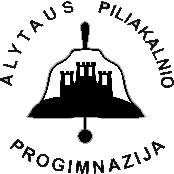 Alytaus Piliakalnio progimnazijos 3 a klasės mokinių komanda
EISMUKAI
Pagrindiniai saugaus eismo reikalavimai tamsiuoju paros metu. Atšvaitai.
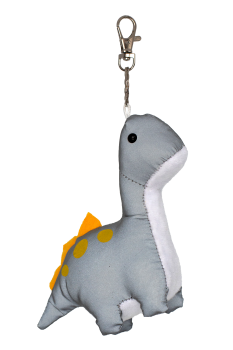 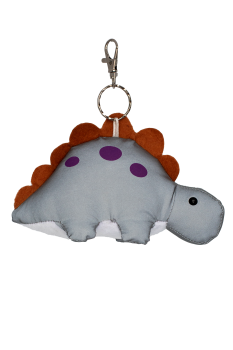 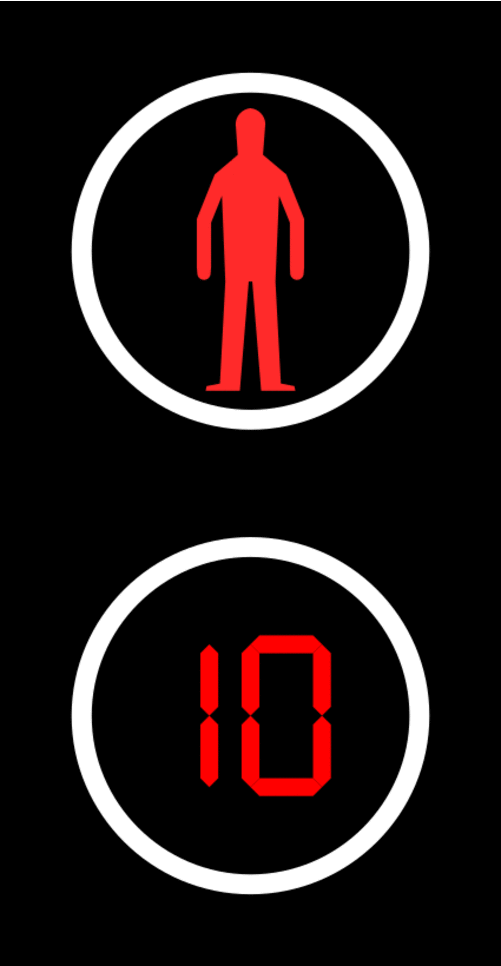 Vasario mėnesio užduotis
Mokiniai įvairiomis technikomis piešė savo atšvaitus, ir priskyrė jiems vardus-šaukinius
Sustok
Išmok
Klausyk
Kartok
Žinok
Galvok
Viens du trys
Tas šaukinys.
Nukeliaus kaip traukinys,
Ir visas taisykles,
Į eilėraštį suves.
Kely atšvaitai spindės, prie gyvybės prisidės.
Pagrindinės taisyklės nugulė surimuotuose eilių posmuose.
Kiekvienam šaukiniui -
po taisyklę.
IŠMOK
ŽINOK
Eidamas tamsiu metu,
Nebandyk skaičiuoti musių.
Atšvaitus segėk aukštai,
Kur apšvies juos žibintai.
Dešinėje drabužio pusėj, 
Taip apsaugotas tu būsi.
Jei tavo atšvaitai juostiniai,
O keliai vien užmiestiniai.
Teks dėvėti du draugus:
Jie rankos riešui, blauzdai bus.
Galvok
Kartok
Atšvaitą kabint gali
Kelių aukšty vidury.
Ne prie kūno ar kuprinės.
Bet palaidą ant grandinės.
Prisisek, kabink, klijuok,
Atšvaitą prisiūk, mojuok.
Būk keleivis – spindulys.
Atsakinga juk dalis,
Ji kartoja nuolatos:
ATŠVAITAS GYVYBĘ DOVANOS.
Nupieštus atšvaitus mokiniai sujungė į žaidimą/ perėją (žr. 11,12 pateiktys).
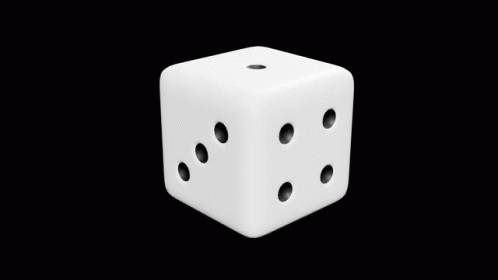 Norėdami pereiti perėją, rideno kauliuką. Paeiliui atsakinėjo į kiekvieno atšvaito/šaukinio klausimus.
KLAUSYK
Eidamas tamsiu metu
Atšvaitą nešioki tu.
Jis duos ženklą iš toli - Taip išliksime 
saugūs kely.
SUSTOK
Čia tu pereiti galėsi,
Jei tik atšvaitą turėsi.
Taisyklės
Segėkite atšvaitus dešinėje drabužių pusėje ir      dėvėkite ryškesnės spalvos drabužius.
Ant kuprinių, rankinių, krepšių, kuriuos nešatės su savimi, prisisekite atšvaitą (-us), kuris (-ie) būtų matomi kitiems eismo dalyviams.
 Jei reikia, naudokite šviečiančius žibintus ar žibintuvėlius.
Judėkite šaligatviais, pėsčiųjų takais arba pėsčiųjų ir dviračių takais (pėstiesiems skirta puse), o ten, kur jų nėra, – kelkraščiu. Jeigu nėra minėtų kelio elementų, galite eiti važiuojamosios kelio dalies pakraščiu.
Kelkraščiu arba važiuojamosios kelio dalies pakraščiu turite eiti prieš transporto priemonių važiavimo kryptį, t. y. kairiąja kelio puse.
Per kelią eikite tik leistinose vietose,- pėsčiųjų perėjomis, jei jų nėra, – sankryžose pagal šaligatvių ar kelkraščių liniją.
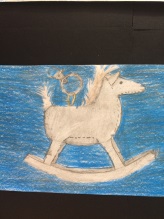 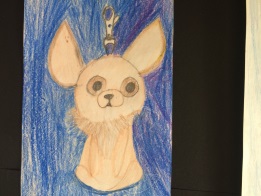 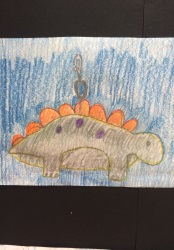 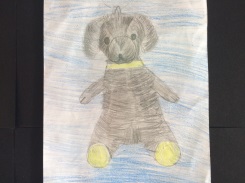 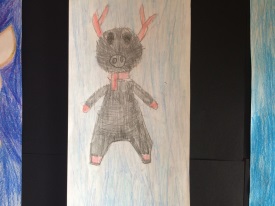 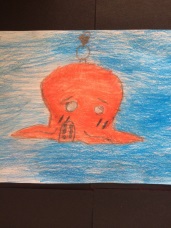 DĖVĖK, SPINDĖK, NEBĖK
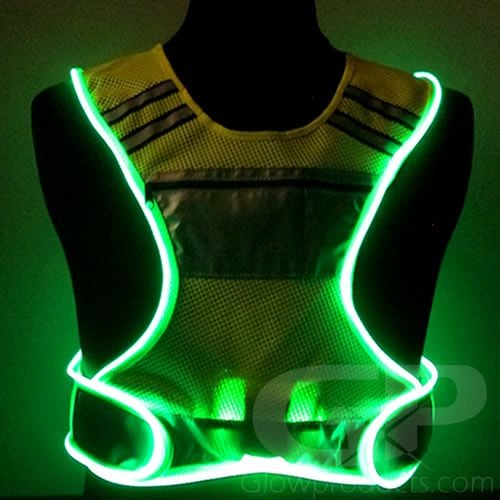 Goda, Gabija, 
Viltė, Gustas, Augustas, Martynas